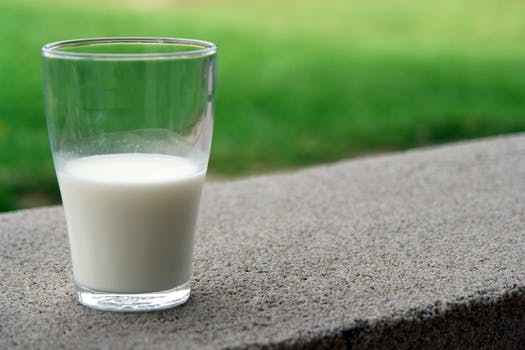 DISPERSIÓN DE PRECIOS
LECHE LÍQUIDA
Panel de Hogares
Abril 2018
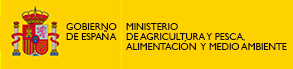 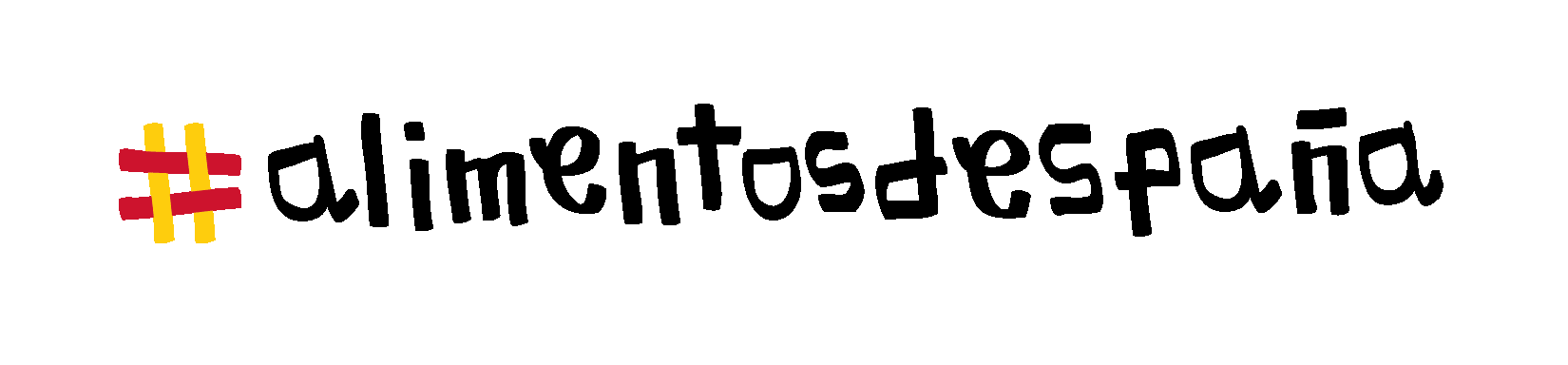 Principales Conclusiones
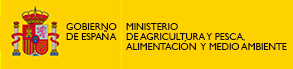 En Abril de 2018 el precio de la leche continua establecido entre 0,55 y 0,60 €/l llegando a alcanzar el 36,6% de las compras en dicho tramo. Supone un incremento de 5,8 puntos en comparación con abril 2017.

En abril 2018, el precio de la leche se mantiene alineado en todos los canales, hiper, super y discount concentran más de 1/3 de las compras en el rango 0,55-0,60€/l.

Cae ligeramente la importancia para la leche entera del tramo de precios de 0,80-0,90€/l, concentrando más ventas en el rango 0,55-0,60€/ (alcanzan ya el 36 por ciento de las mismas).

En leche semidesnatada, el tramo 0,55-0,60 €/l deja de crecer y se mantiene estable tras 4 meses continuos de aumento de cuota.
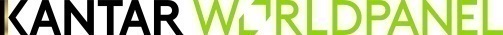 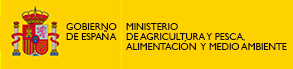 ANÁLISIS DE DISPERSIÓN DE COMPRAS SEGÚN PRECIO PAGADO
TOTAL LECHE
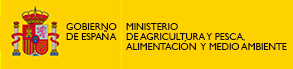 % DE  COMPRAS  REALIZADAS  POR INTERVALO  DE  PRECIOS TOTAL LECHE 
Evolución: Año 2010, Año 2012 y desde Abril 2017 hasta Abril 2018 TOTAL ESPAÑA
 En abril 2018 el precio de la leche se concentra más en el rango entre 0,55 y 0,60 €/l llegando a alcanzar el 36,6% de las compras.
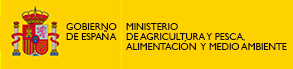 % DE  COMPRAS  REALIZADAS  POR INTERVALO  DE  PRECIOS TOTAL LECHE
 En abril 2018, el precio de la leche se mantiene alineado en todos los canales, concentran más de 1/3 de las compras en el rango 0,55-0,60€/l.
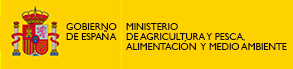 ANÁLISIS DE DISPERSIÓN DE COMPRAS SEGÚN PRECIO PAGADO
LECHE ENTERA
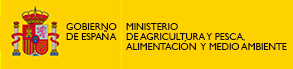 % DE  COMPRAS  REALIZADAS  POR INTERVALO  DE  PRECIOS LECHE ENTERA
Evolución: Año 2010, Año 2012 y desde Abril 2017 hasta Abril 2018 TOTAL ESPAÑA
 En abril 2018 el rango de 0,55-0,60€/ gana concentración alcanzando el 36% de las compras, mientras que los rangos entre 0,80-0,90€/l pierden relevancia.
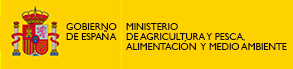 % DE  COMPRAS  REALIZADAS  POR INTERVALO  DE  PRECIOS  LECHE ENTERA
El súper es el canal que presenta mayor estabilidad en los últimos 12 meses, manteniéndose en el rango de la categoría 0,55-0,65€/l
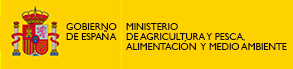 ANÁLISIS DE DISPERSIÓN DE COMPRAS SEGÚN PRECIO PAGADO
LECHE DESNATADA
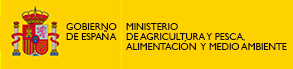 % DE  COMPRAS  REALIZADAS  POR INTERVALO  DE  PRECIOS LECHE DESNATADA
Evolución: Año 2010, Año 2012 y desde Abril 2017 hasta Abril 2018 TOTAL ESPAÑA
Leche Desnatada concentra el mayor porcentaje de sus compras (37,8%) en el tramo de precio 0,55-0,60€/l, manteniéndose como rango de precios destacado, también destaca el tramo de precios 0,70-0,75 €/l  que se mantiene con el 23,6% del volumen de compras. 
.
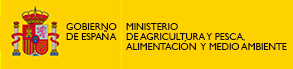 % DE  COMPRAS  REALIZADAS  POR INTERVALO  DE  PRECIOS  LECHE DESNATADA
 La leche desnatada presenta una concentración importante en el en el rango 0,55-0,60€/l en las Tiendas Descuento (51,1%), mientras que los Hiper y Súper presentan un precio más diluido con el 27,3% y 38,1% respectivamente concentrado en este rango.
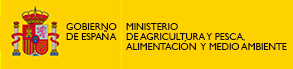 ANÁLISIS DE DISPERSIÓN DE COMPRAS SEGÚN PRECIO PAGADO
LECHE SEMIDESNATADA
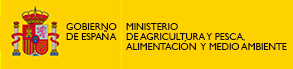 % DE  COMPRAS  REALIZADAS  POR INTERVALO  DE  PRECIOS LECHE SEMIDESNATADA
Evolución: Año 2010, Año 2012 y desde Abril 2017 hasta Abril 2018 TOTAL ESPAÑA
El precio de la leche semidesnatada se mantiene estable, concentrando el 34,9% de sus compras en el tramo de precio 0,55-0,60€/l, mientras que el rango 0,75-0,80€/l es el segundo rango de precios más popular con el 18,4% de las compras.
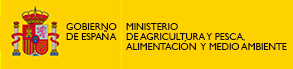 % DE  COMPRAS  REALIZADAS  POR INTERVALO  DE  PRECIOS  LECHE SEMIDESNATADA
 El hiper mantiene la estabilidad que inició en 2018, ajustando su precio de leche desnatada al rango de los demás canales 0,55-0,60€/l,
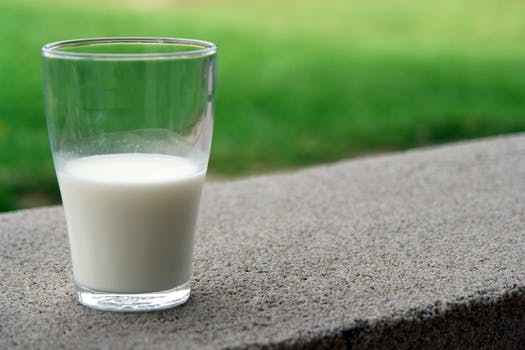 DISPERSIÓN DE PRECIOS
LECHE LÍQUIDA
Panel de Hogares
Abril 2018
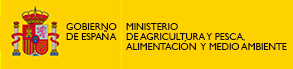